Филиал МАОУ Тоболовская СОШ – Карасульская СОШ
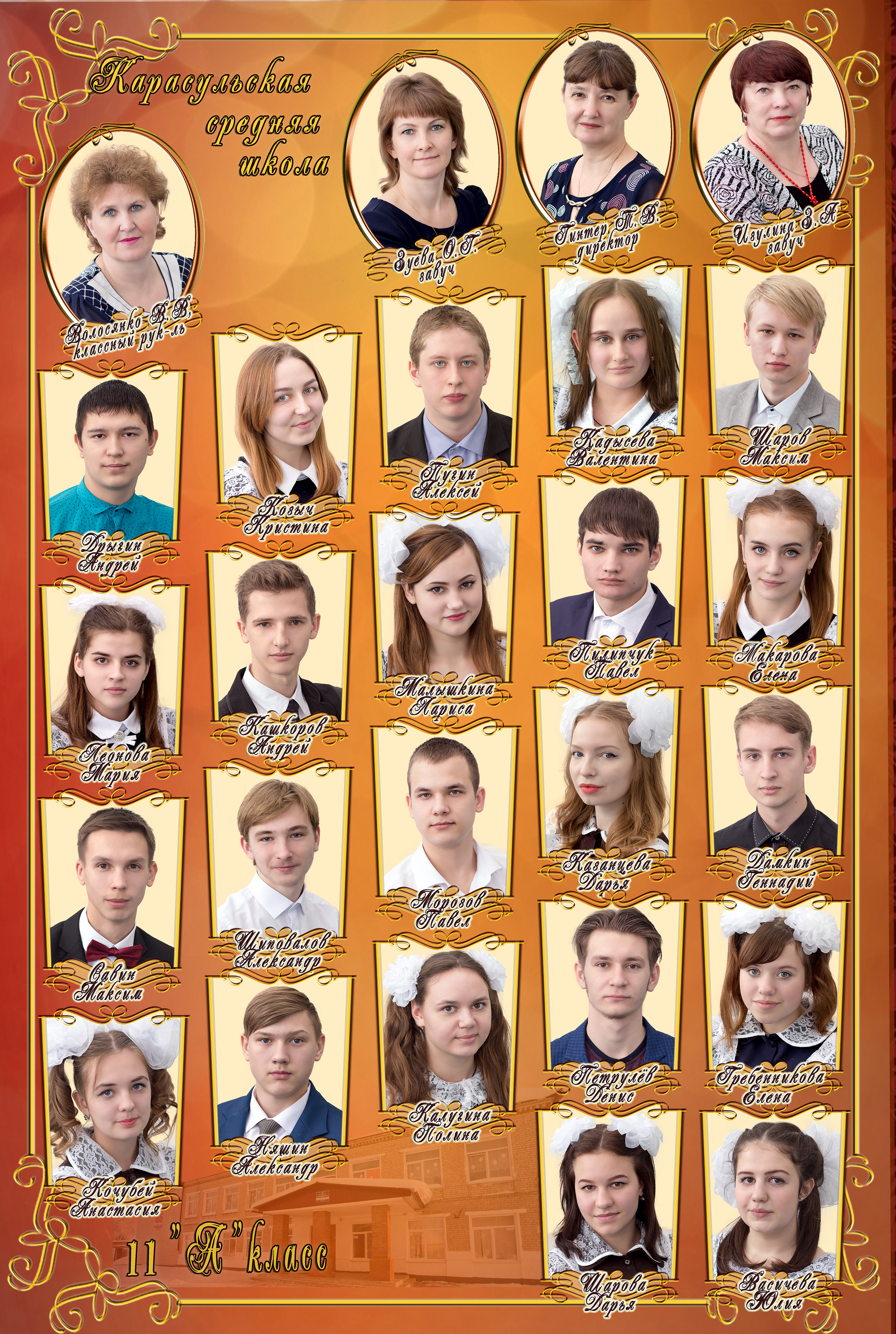 Петрулев Денис Игоревич
«Олимпийские надежды»
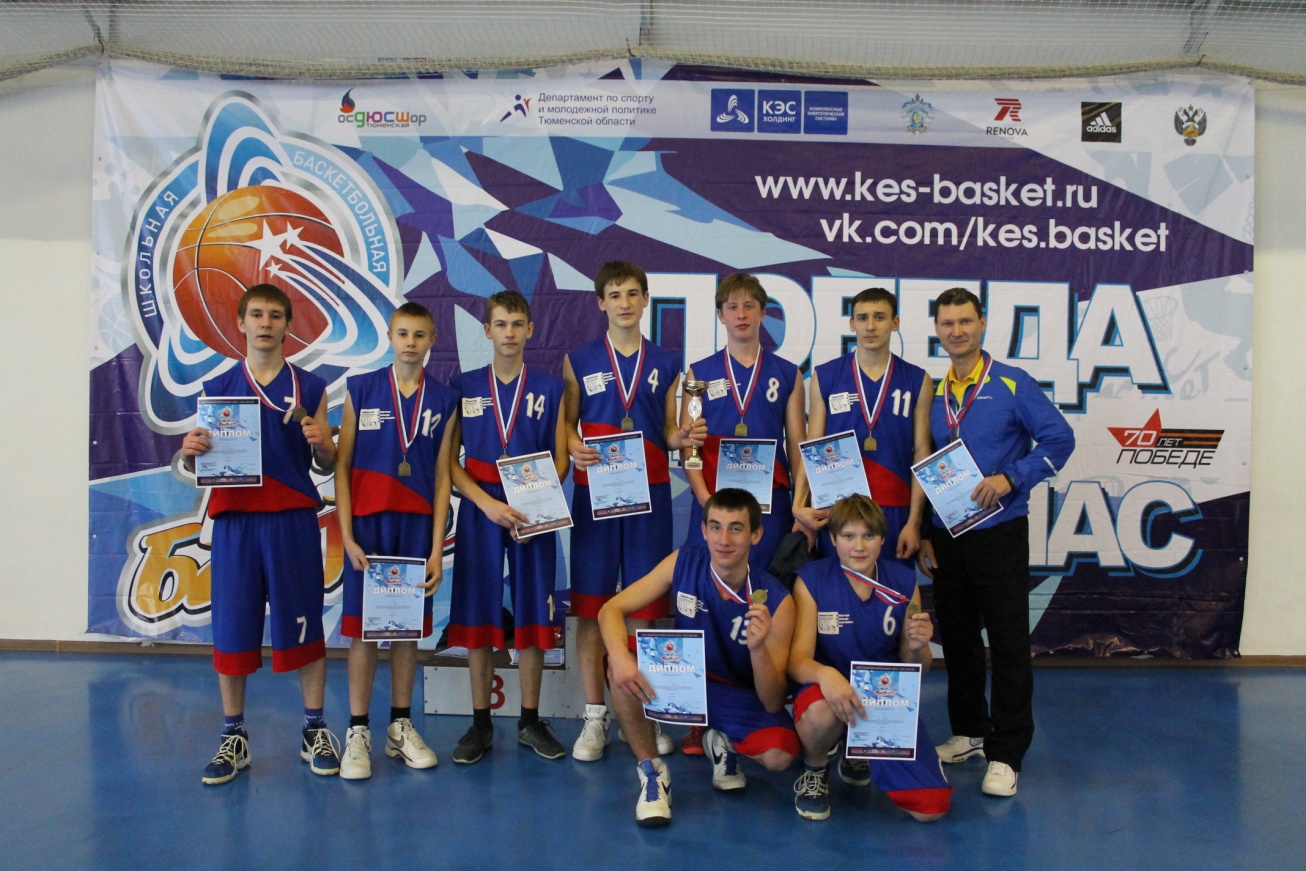 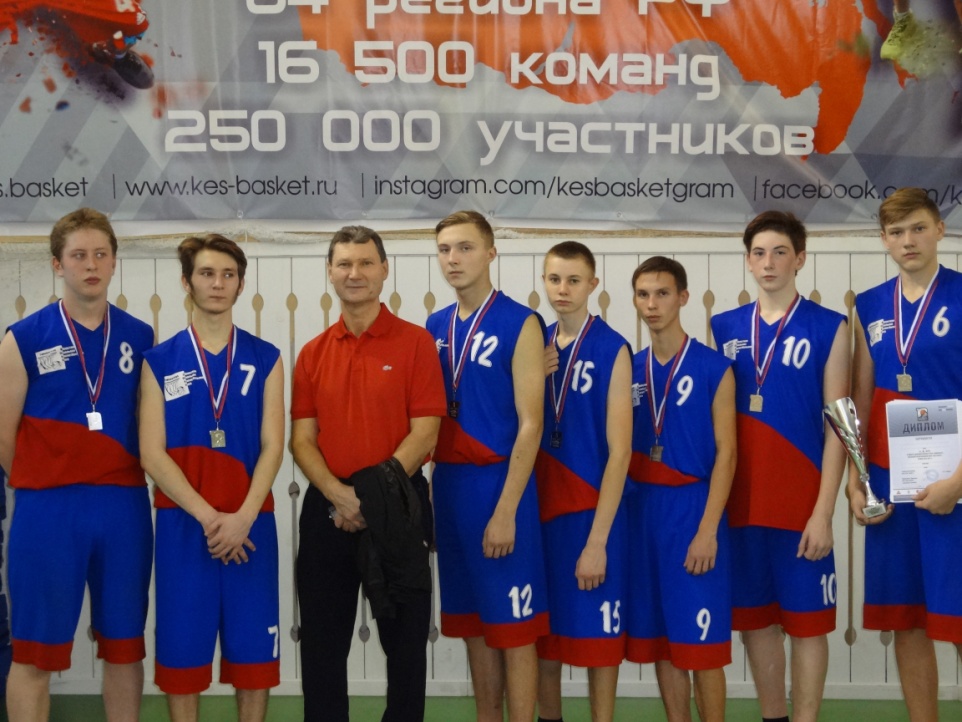 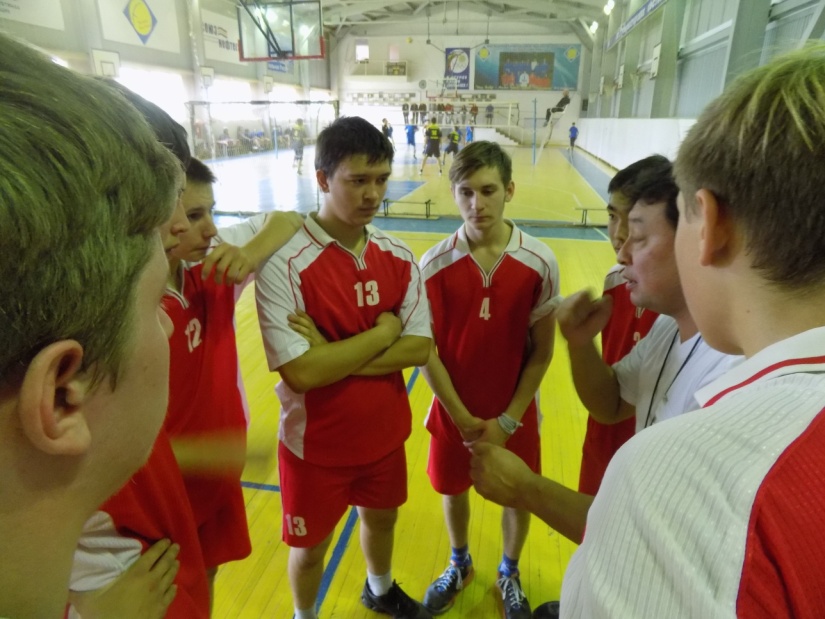 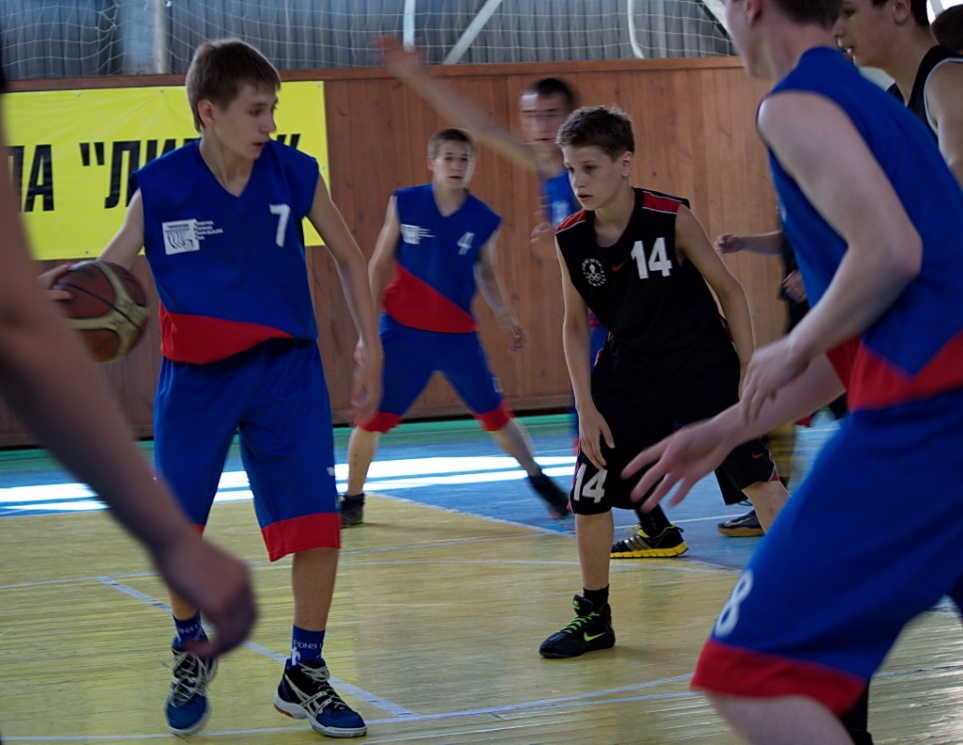 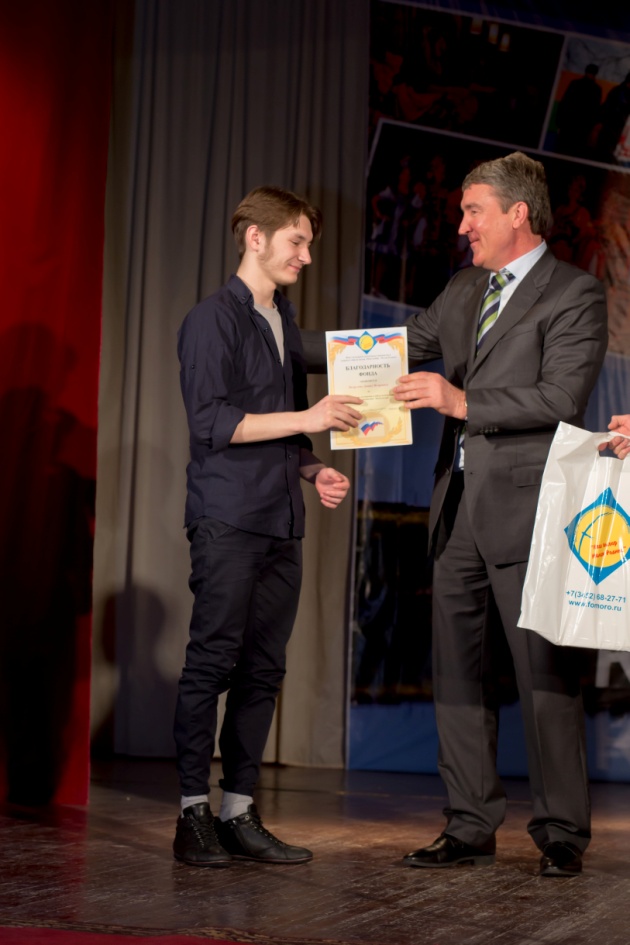 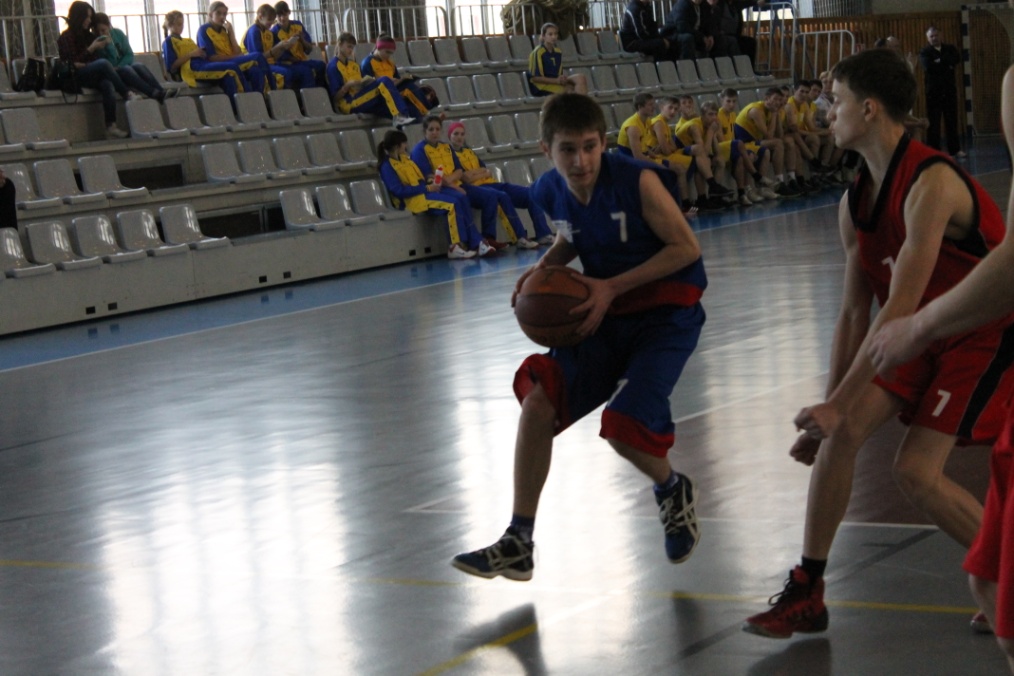 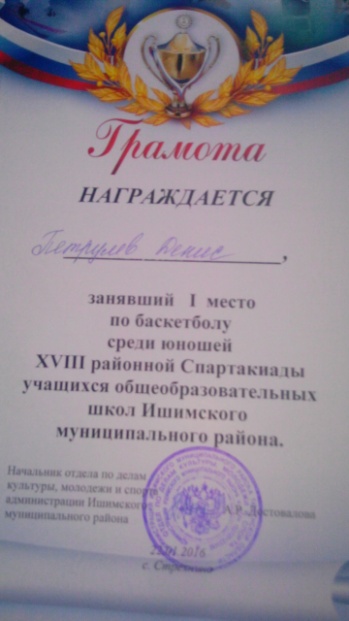 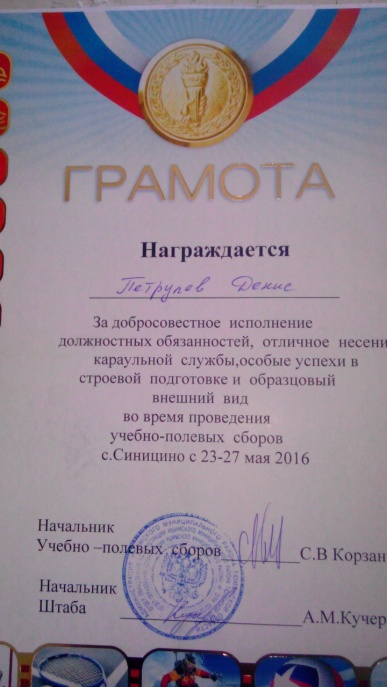 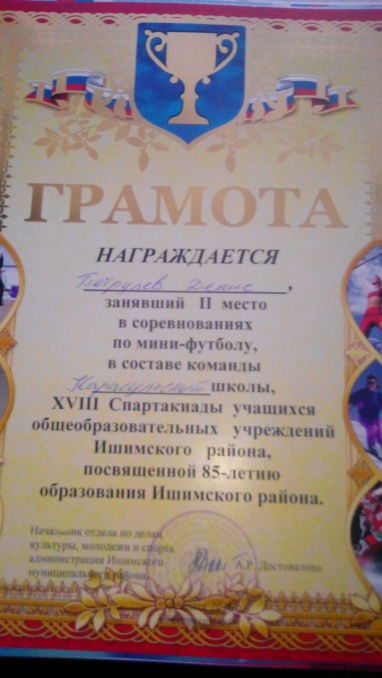 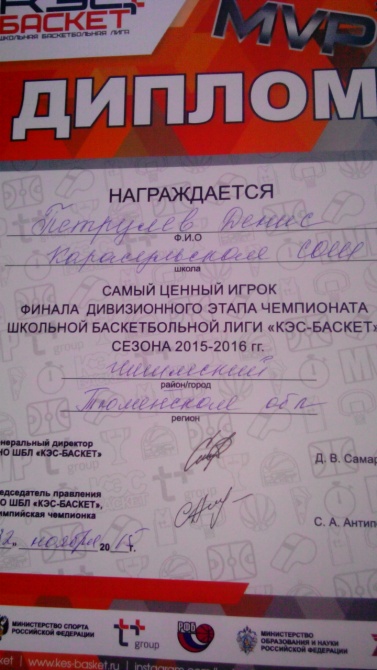 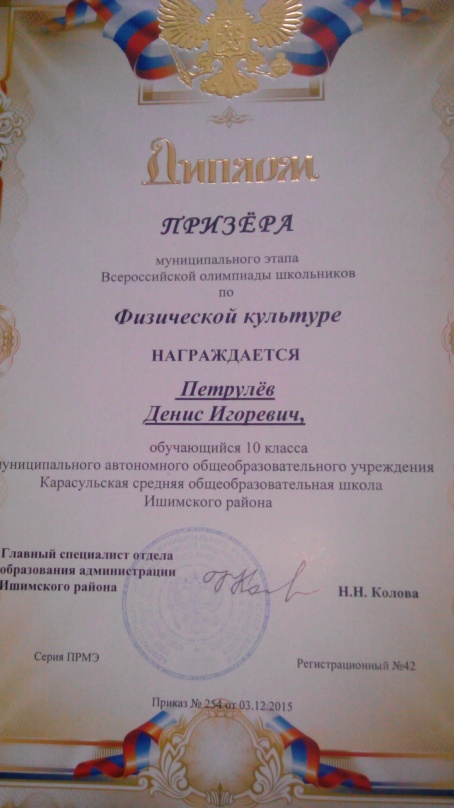 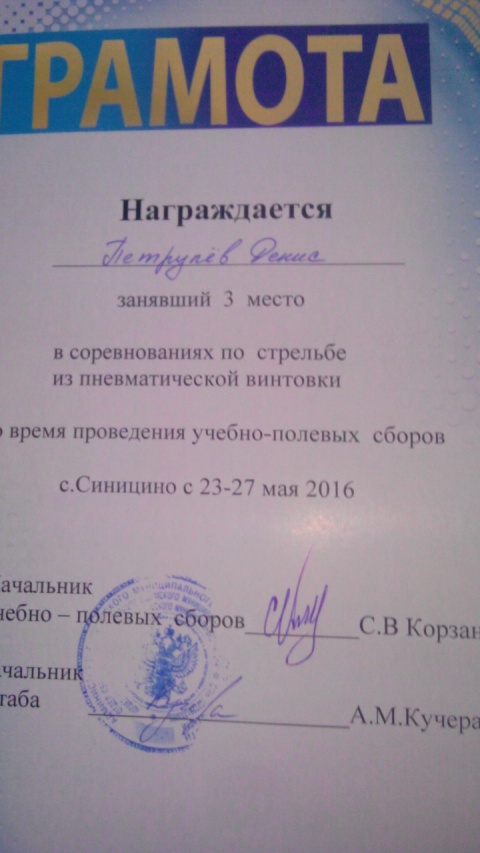 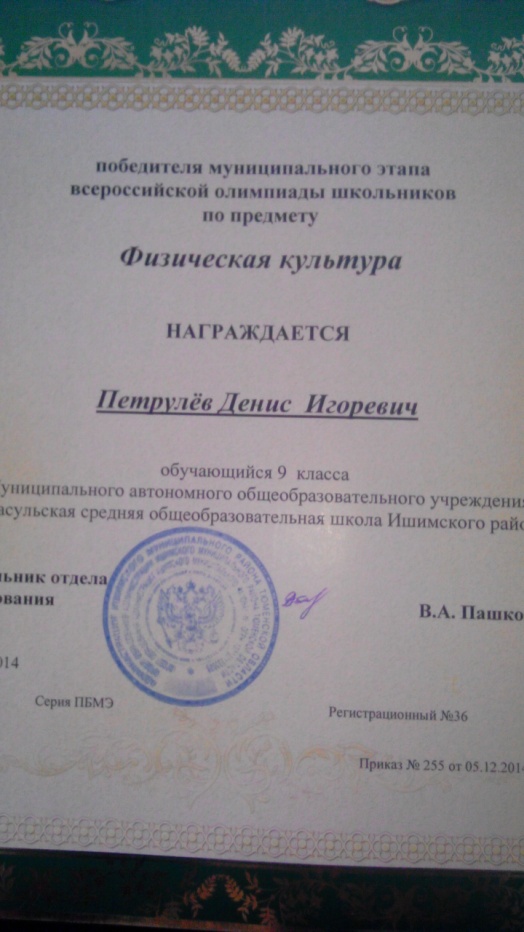 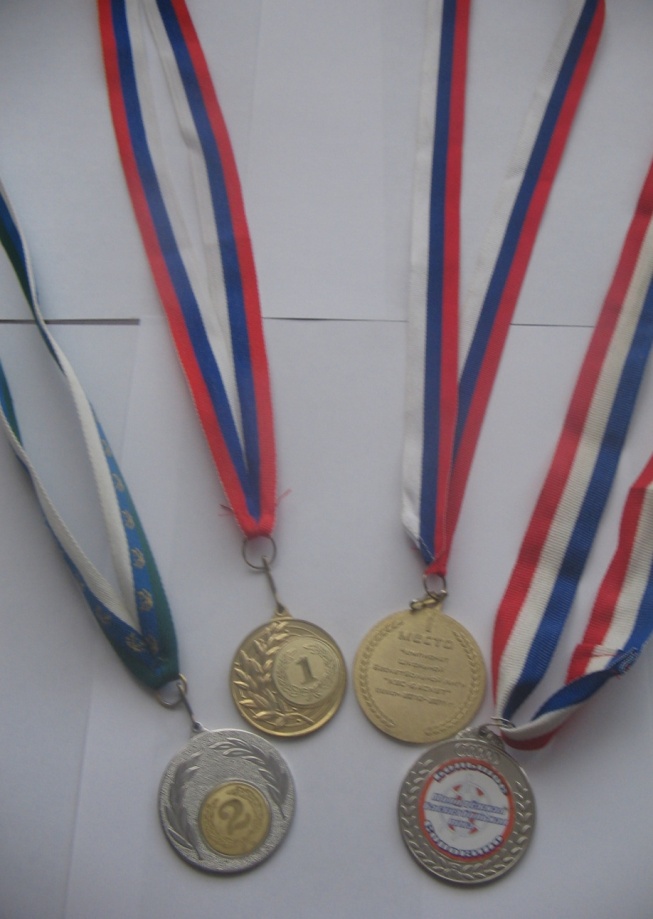 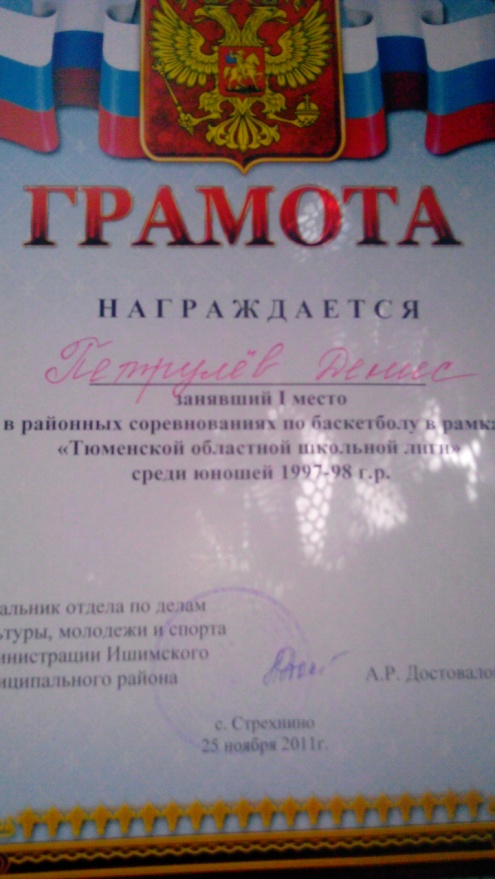 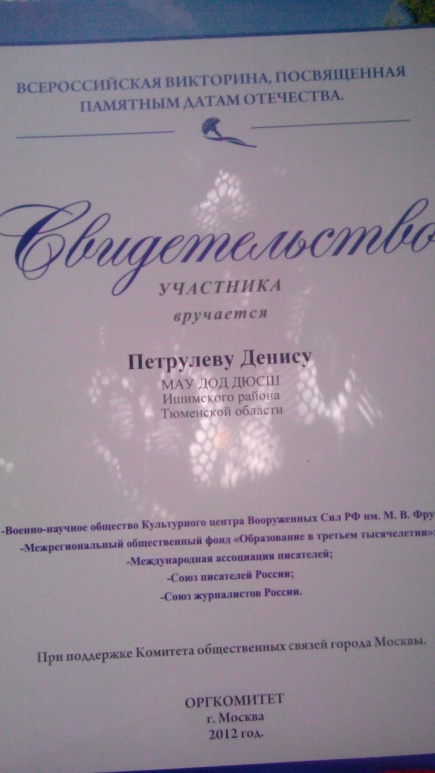 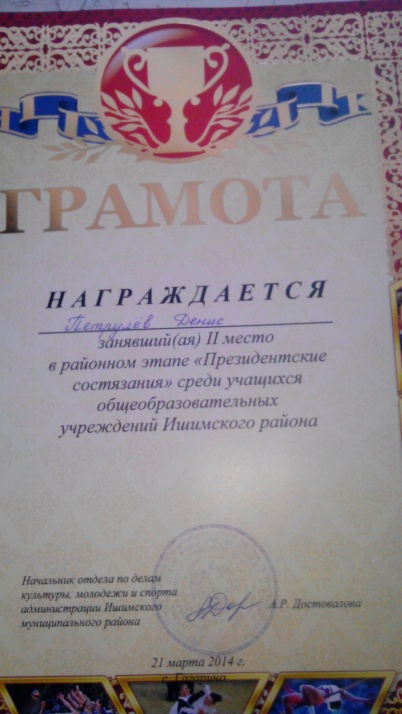 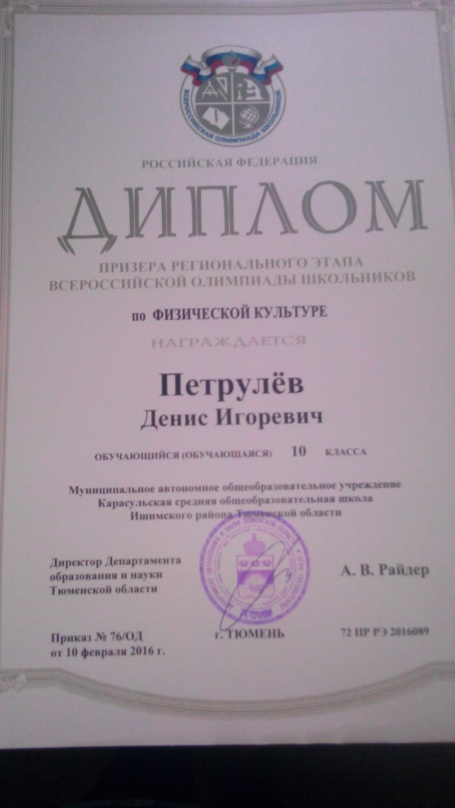 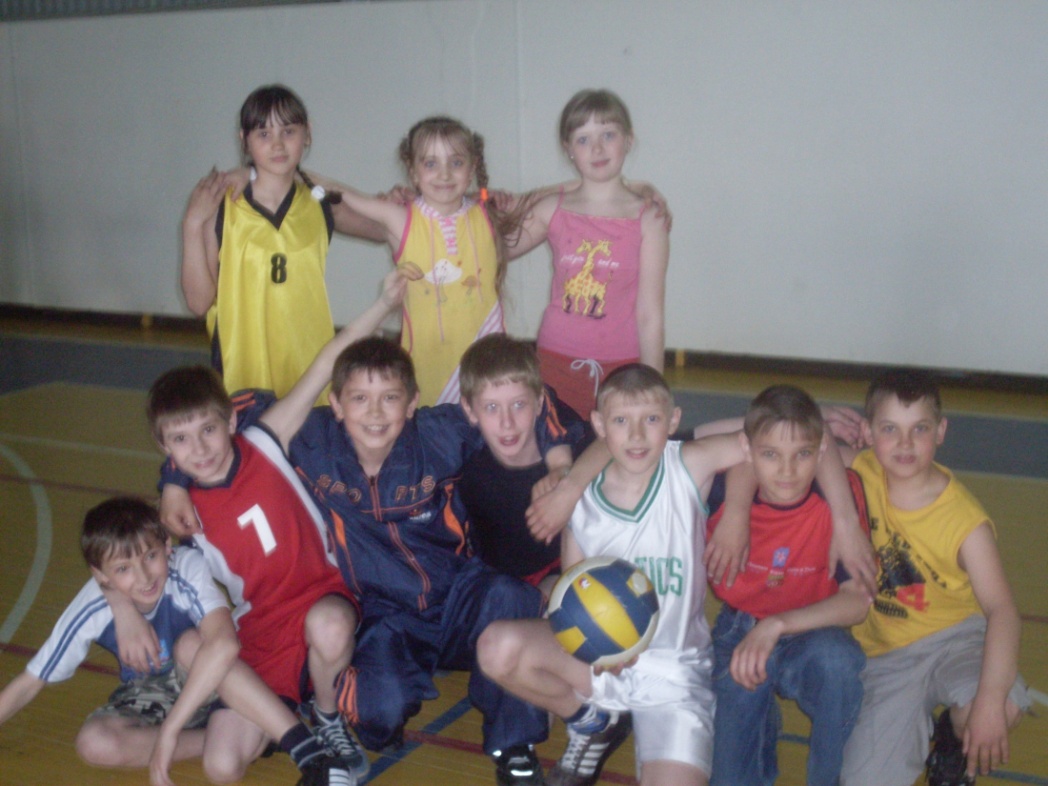 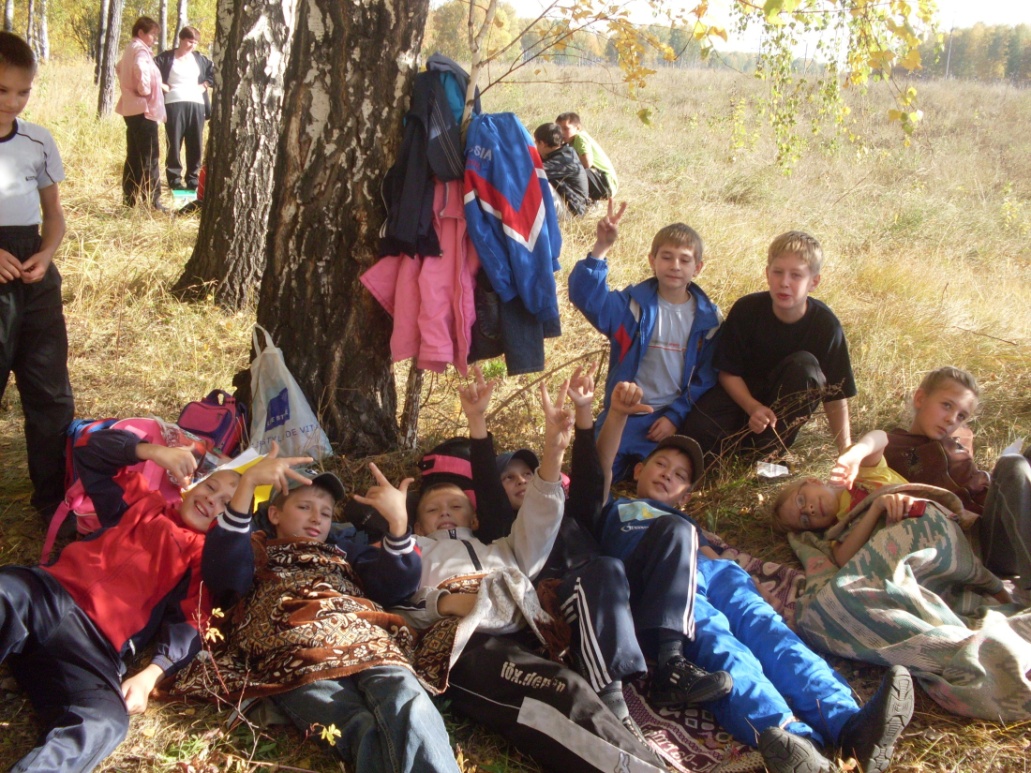 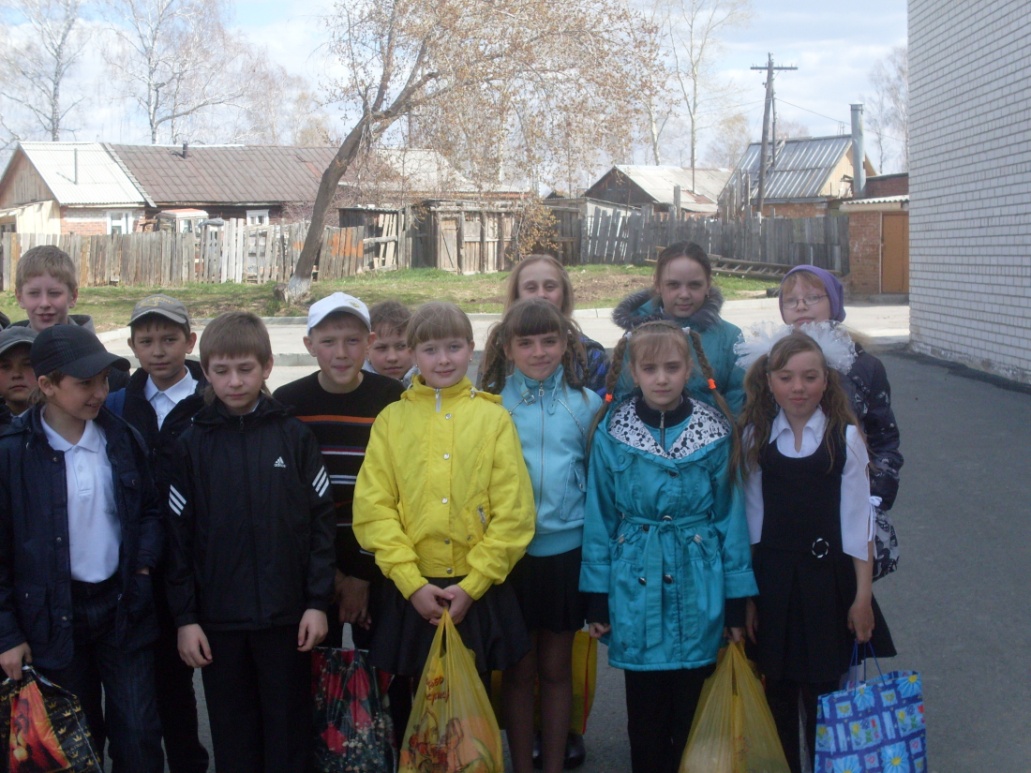 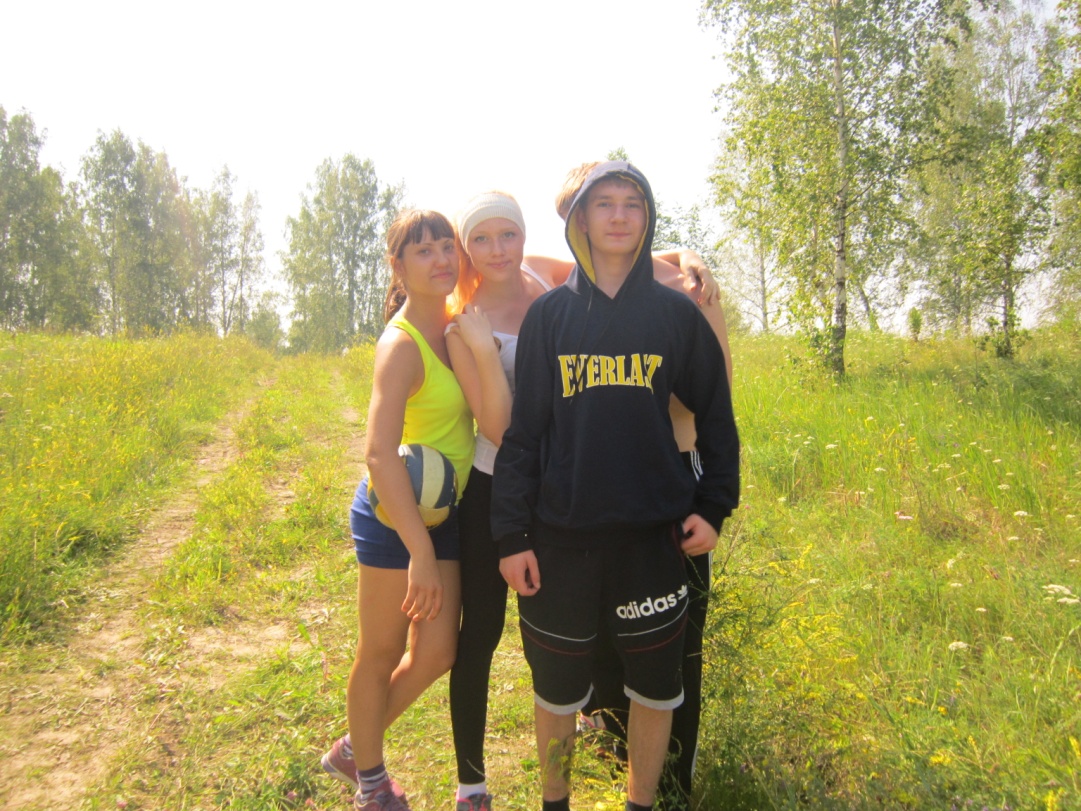 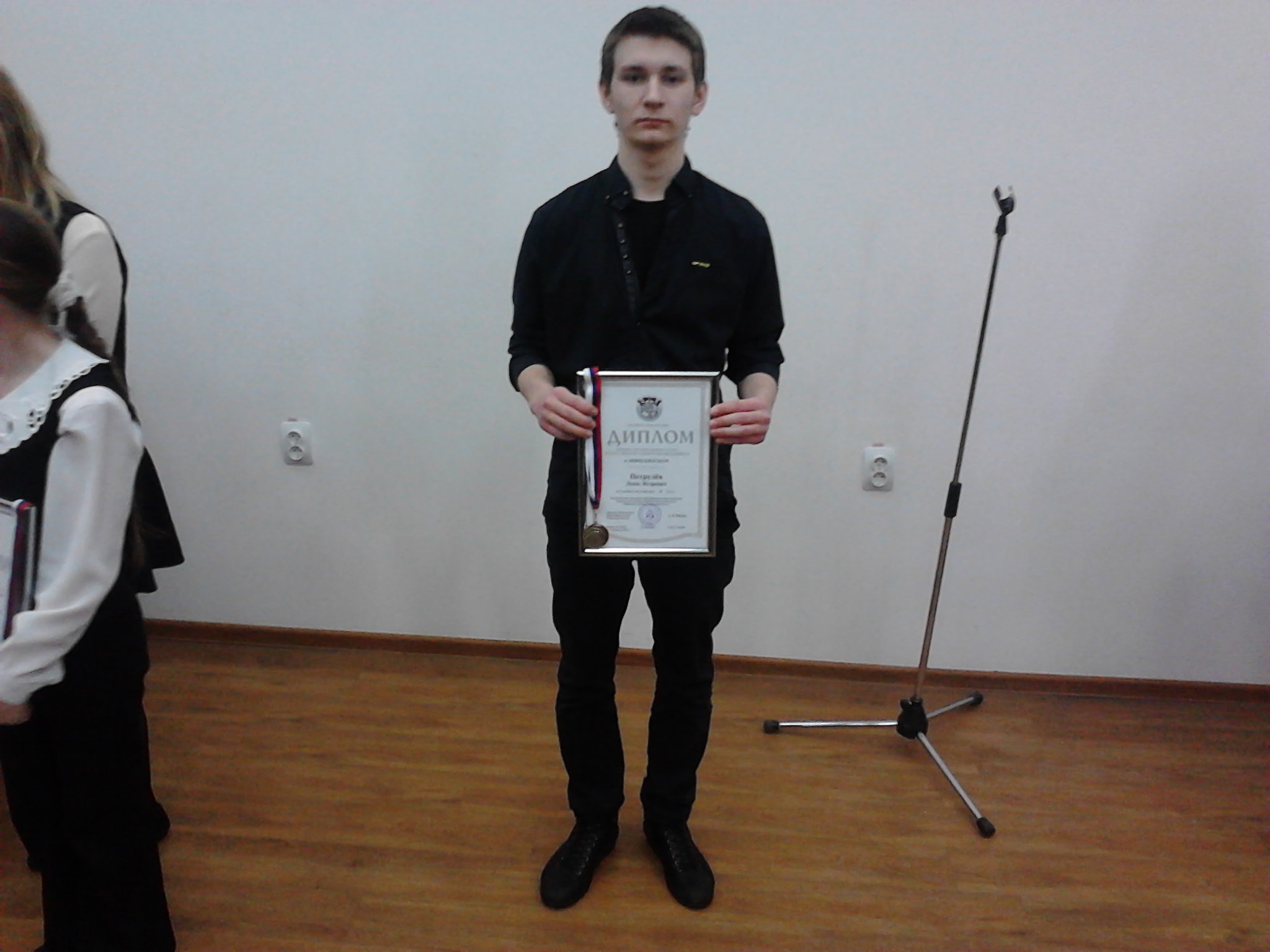 Счастливого
пути!